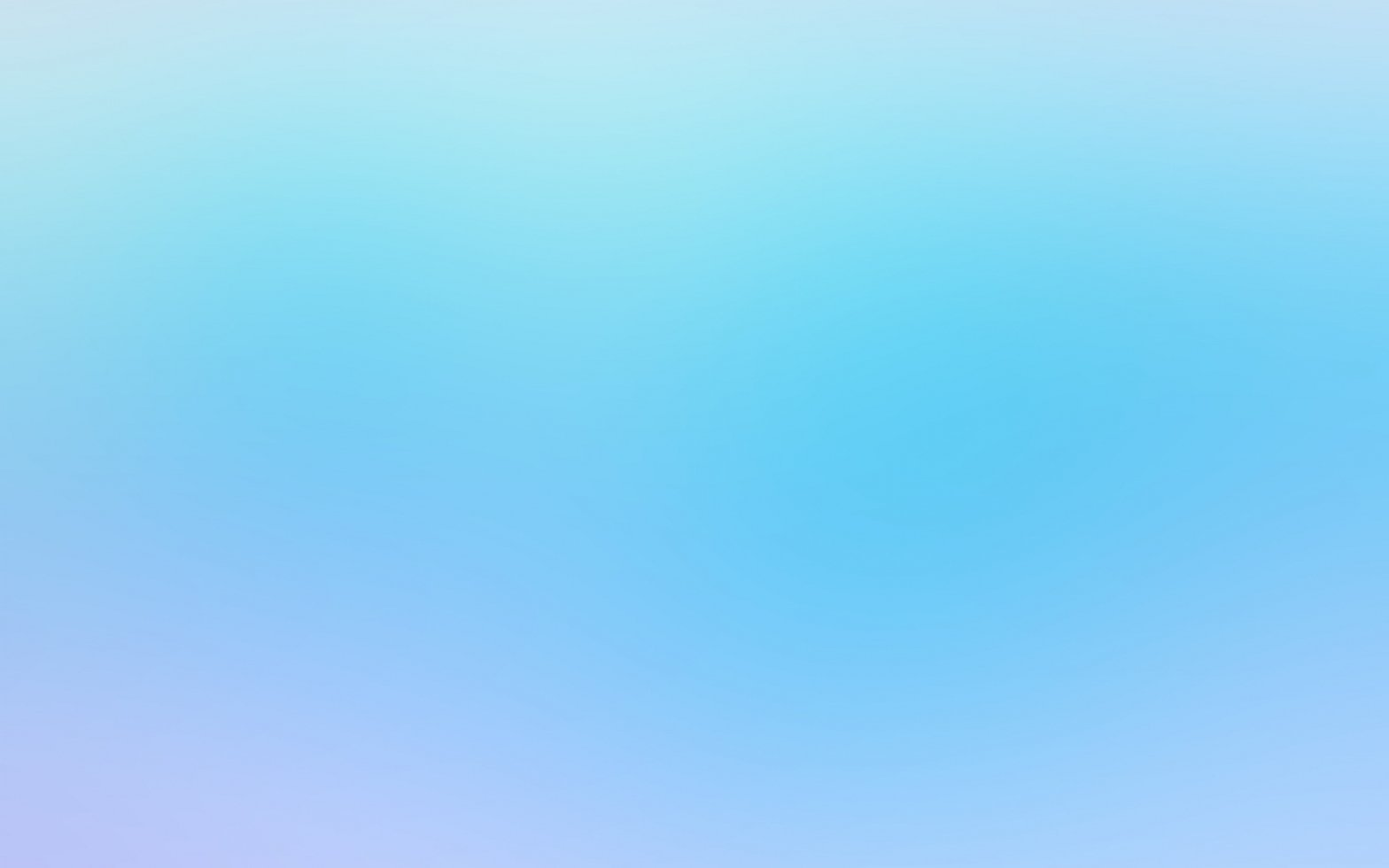 Министерство образования РМ
Портфолио
 Лиференко Анастасии Николаевны

воспитателя
 МБДОУ «Инсарский детский сад «Светлячок» комбинированного вида»
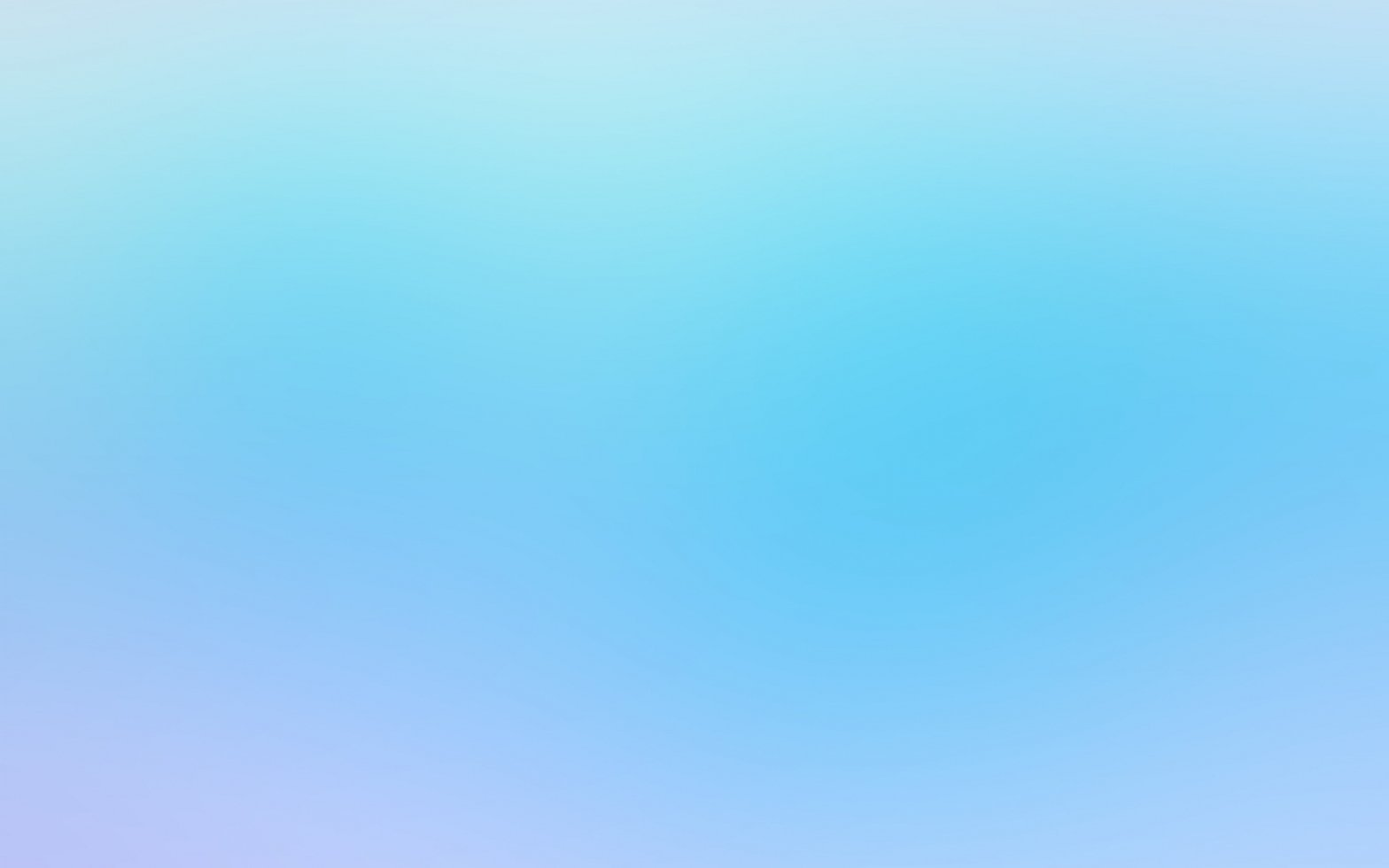 Общие сведения о педагоге
Дата рождения - 17 сентября 1988 года.
Занимаемая должность – воспитатель.
Профессиональное образование:
ГОУ ВПО «Мордовский педагогический институт им. М.Е. Евсевьева», специальность «Олигофренопедагогика», с дополнительной  специальностью «Логопедия»; квалификация  учитель - олигофренопедагог и учитель-логопед.
Профессиональная переподготовка:
ГБУ ДПО «Мордовский республиканский институт образования» специальность «Педагогика и методика дошкольного образования», квалификация воспитатель.
Педагогический стаж -  12 лет
Стаж работы в данном учреждении -  6 лет
Стаж работы в данной должности -  10 лет
Прохождение курсов повышения квалификации  –  2021 г.
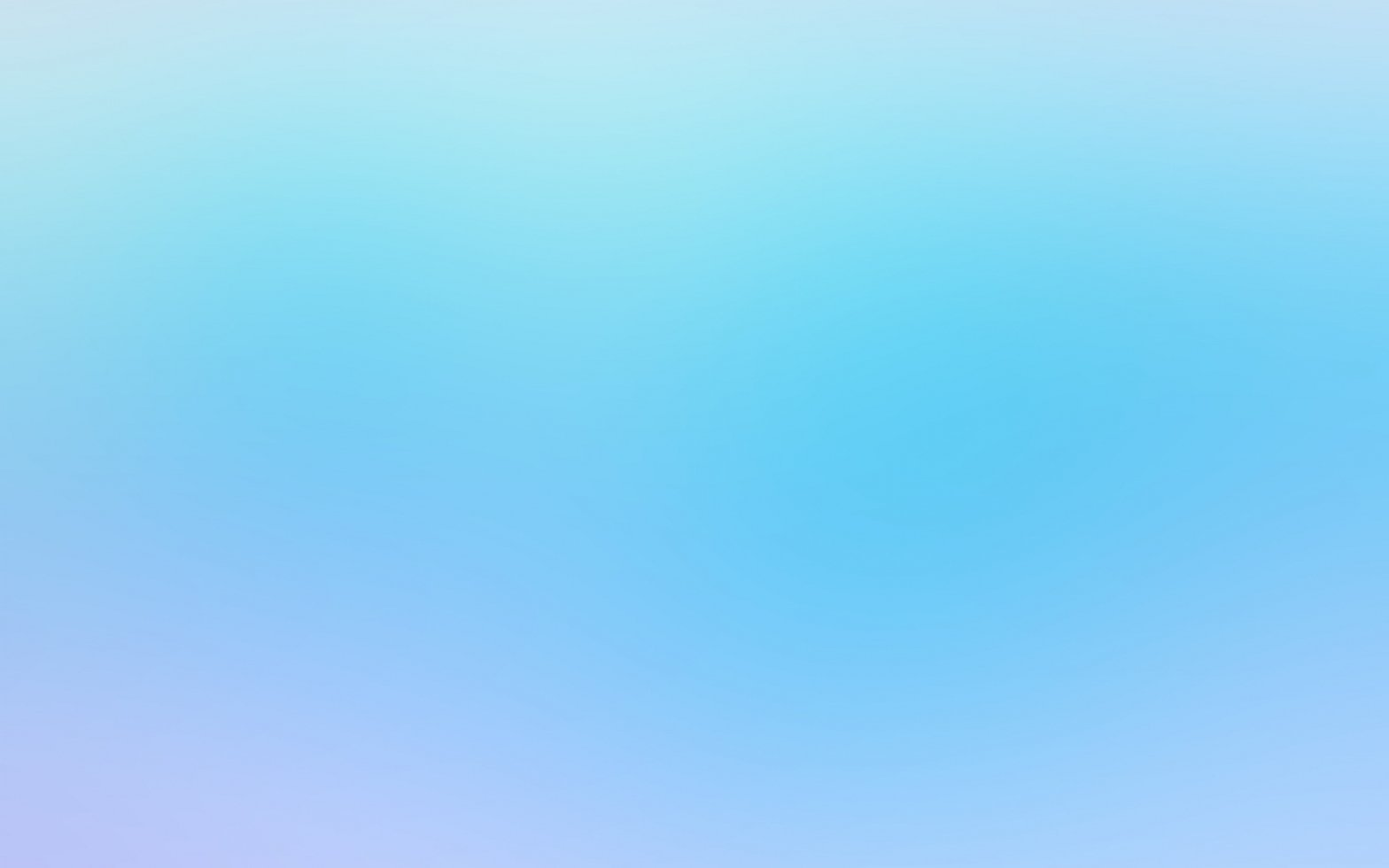 Представление педагогического опыта
Сказка как средство развития речи детей младшего дошкольного возраста
https://dsvetlins.schoolrm.ru/sveden/employees/30900/380092/?clear_cache=Y
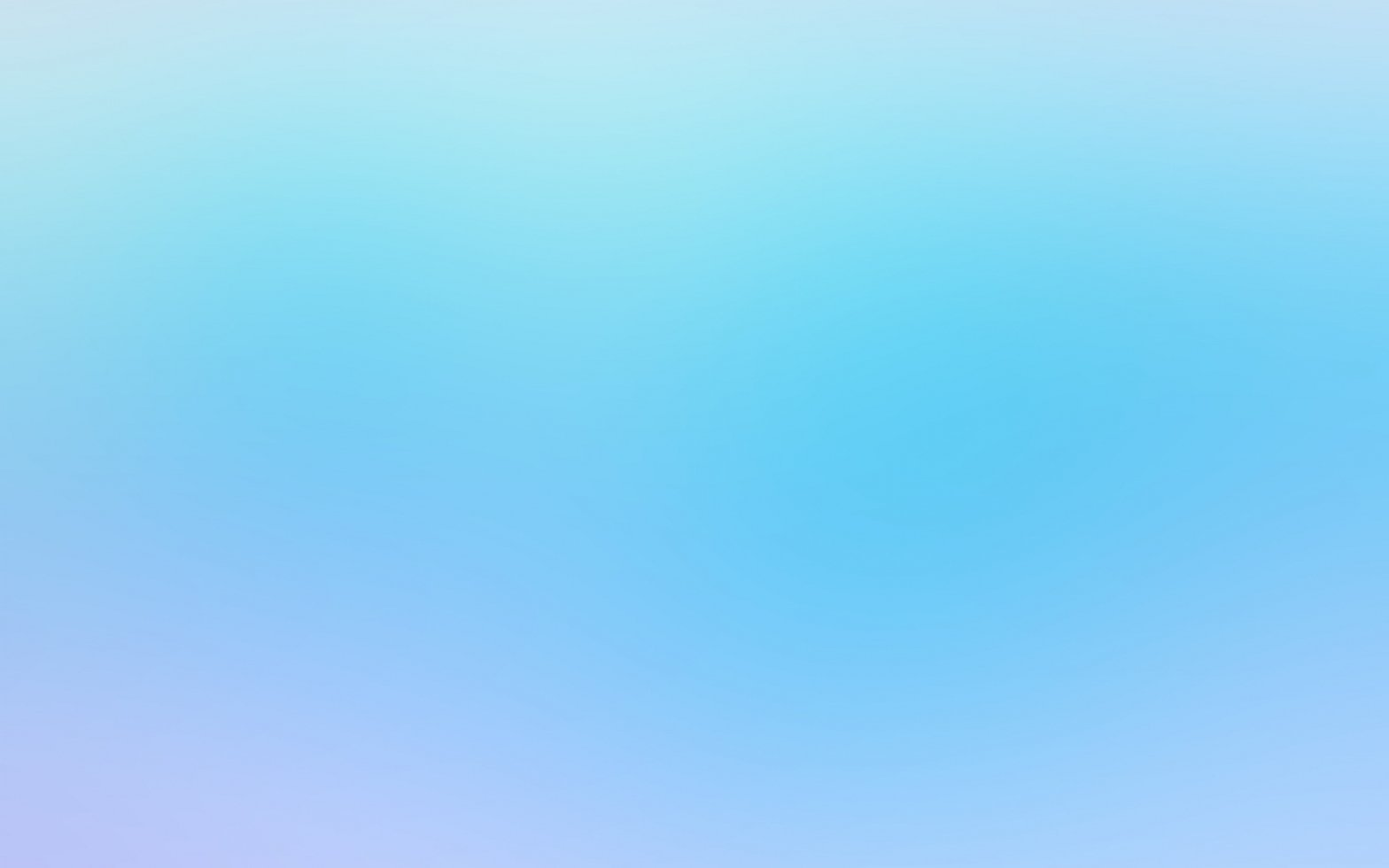 Наличие публикаций
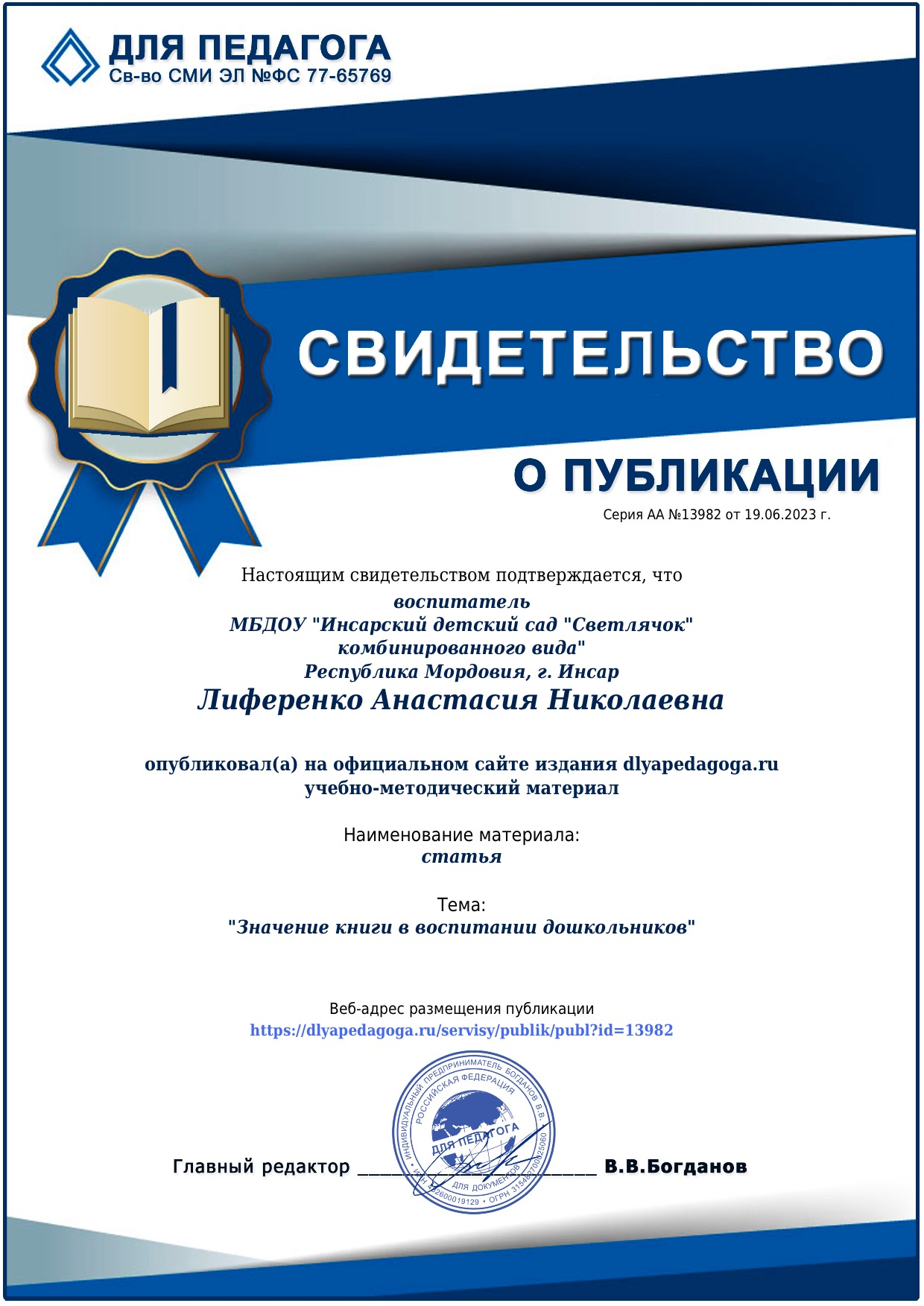 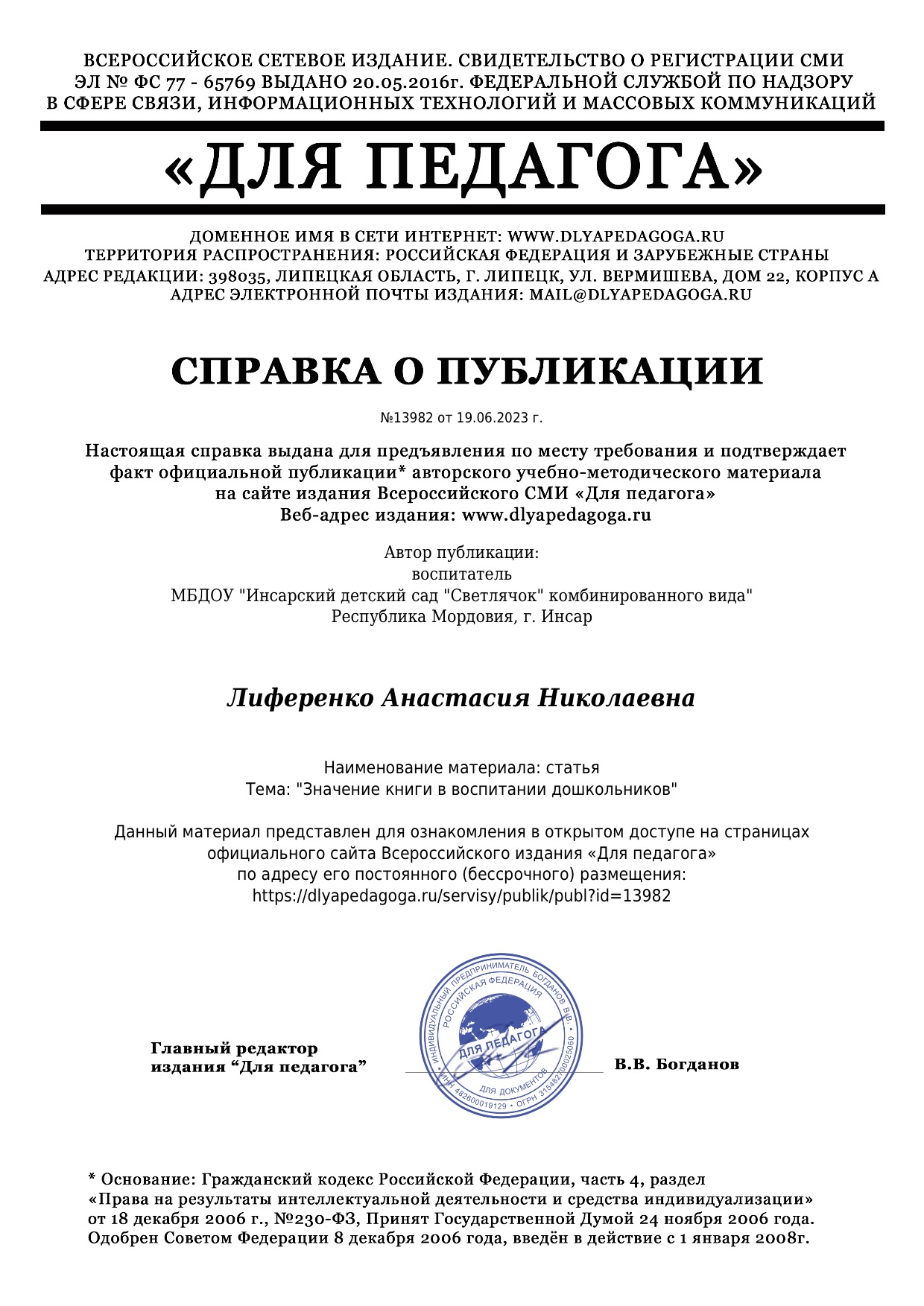 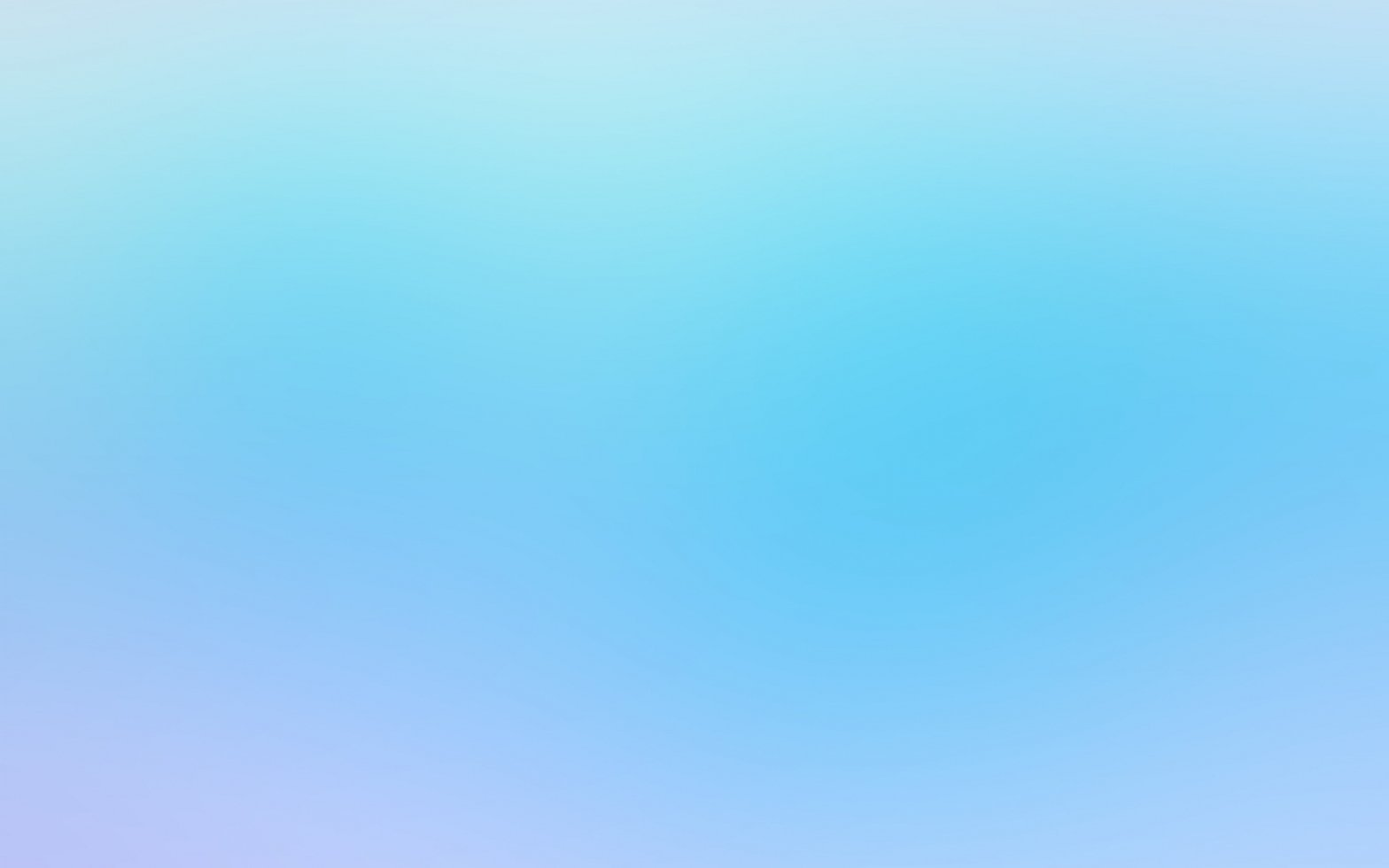 Результаты участия воспитанников в конкурсах, выставках, соревнованиях, акциях, фестивалях
Муниципальный уровень: 4
Республиканский уровень: 1
Всероссийский уровень: 1
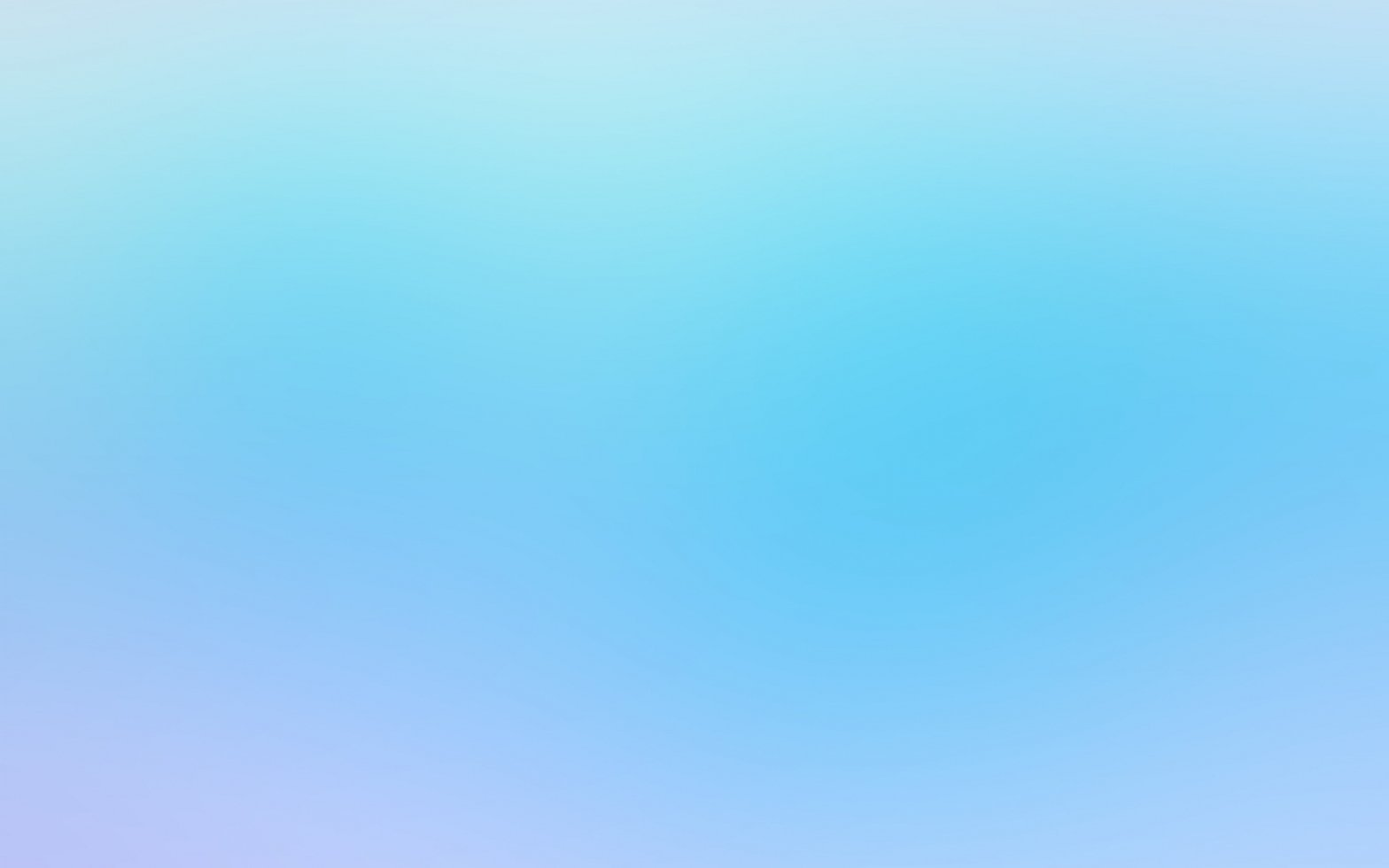 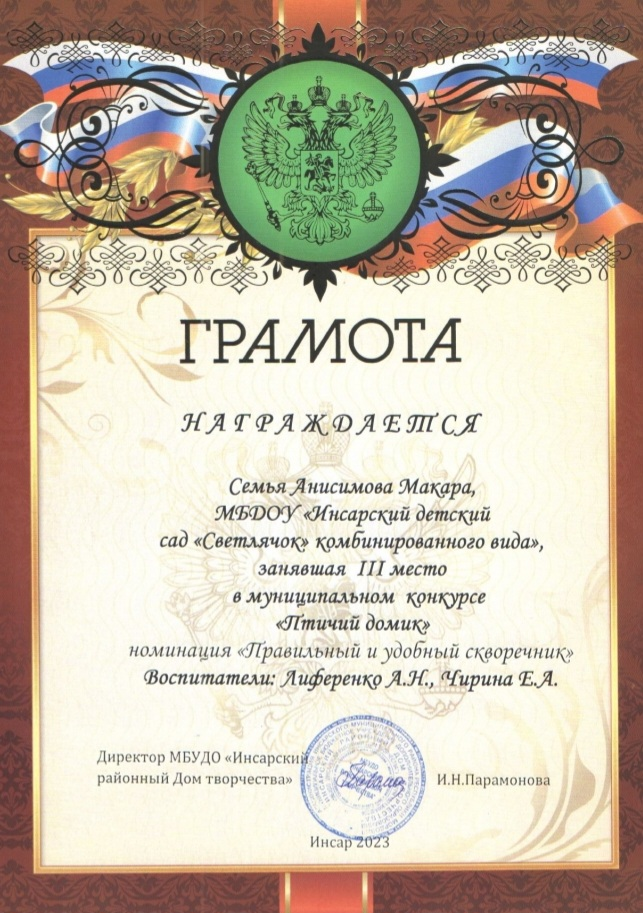 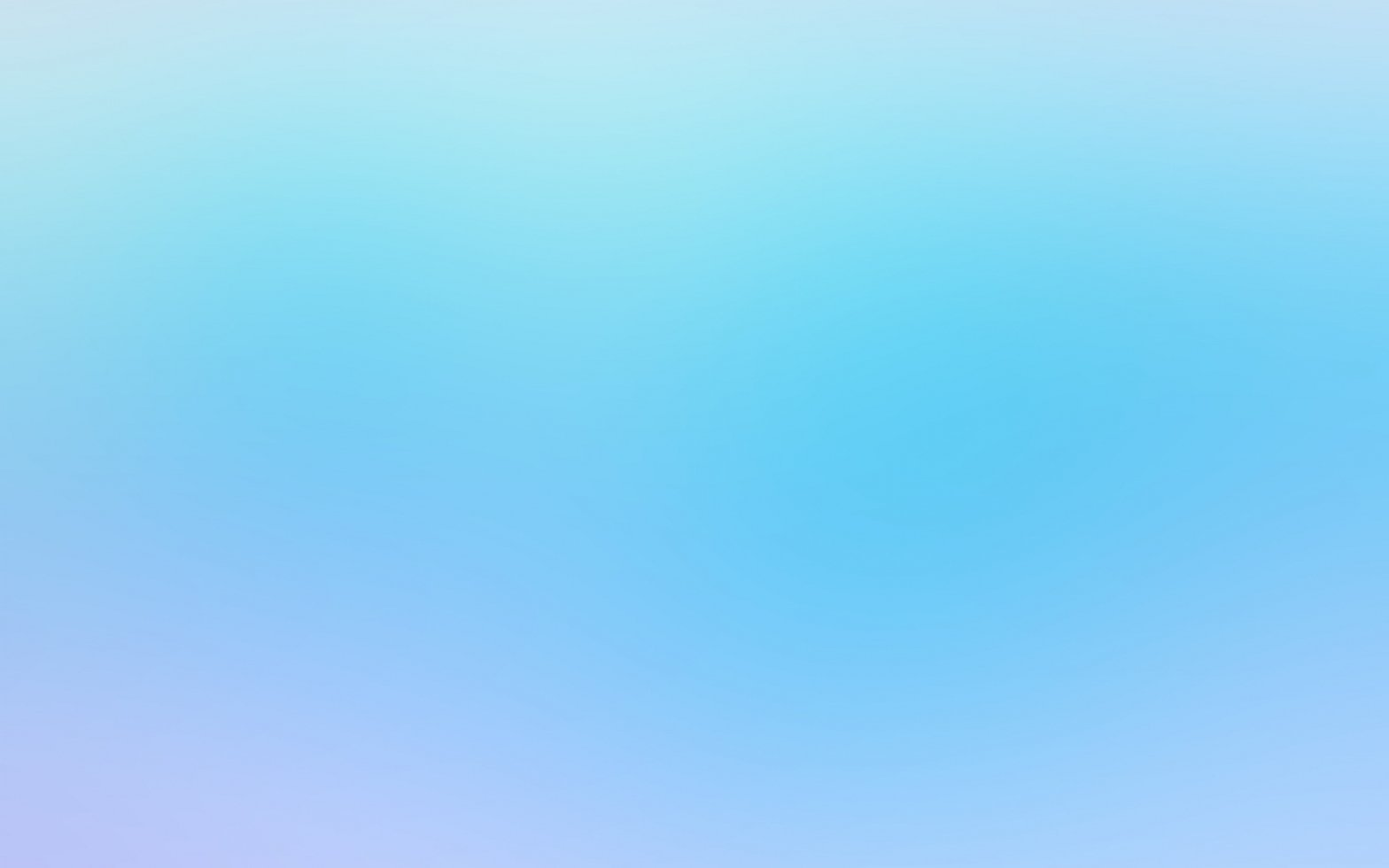 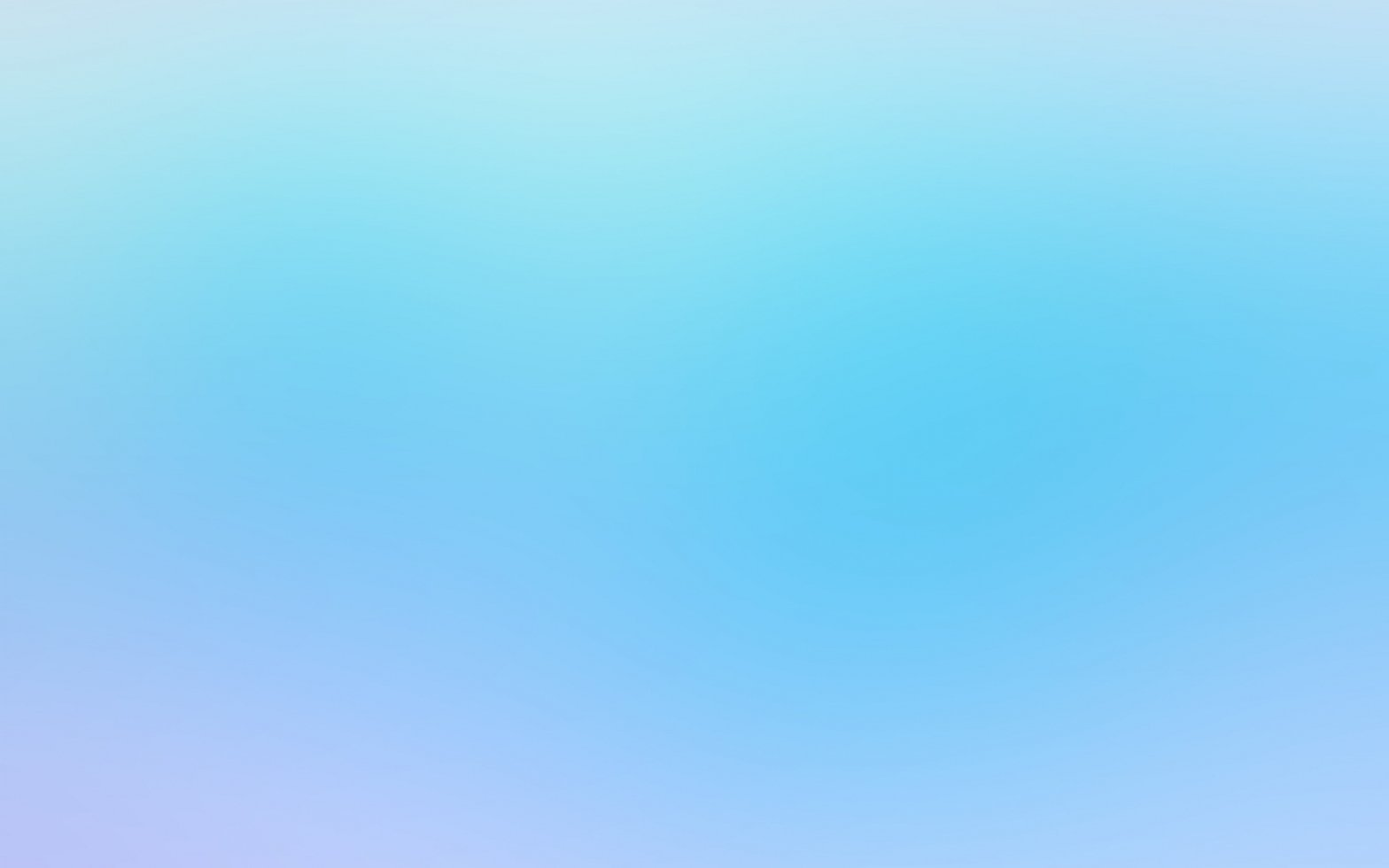 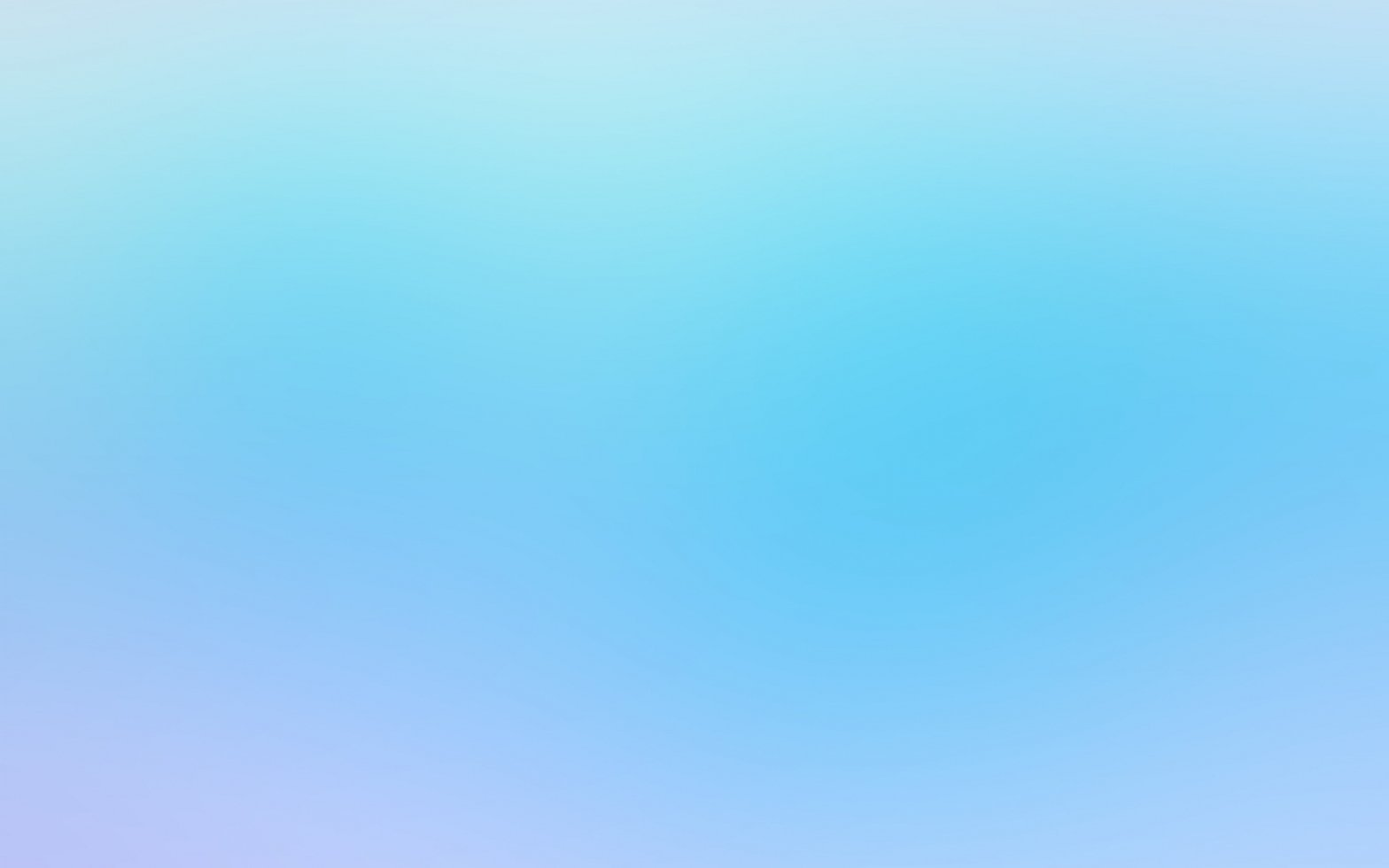 Выступления на заседаниях методических советов, научно-практических конференциях, педагогических чтениях, семинарах, секциях, форумах (очно)
Уровень образовательной организации: 2
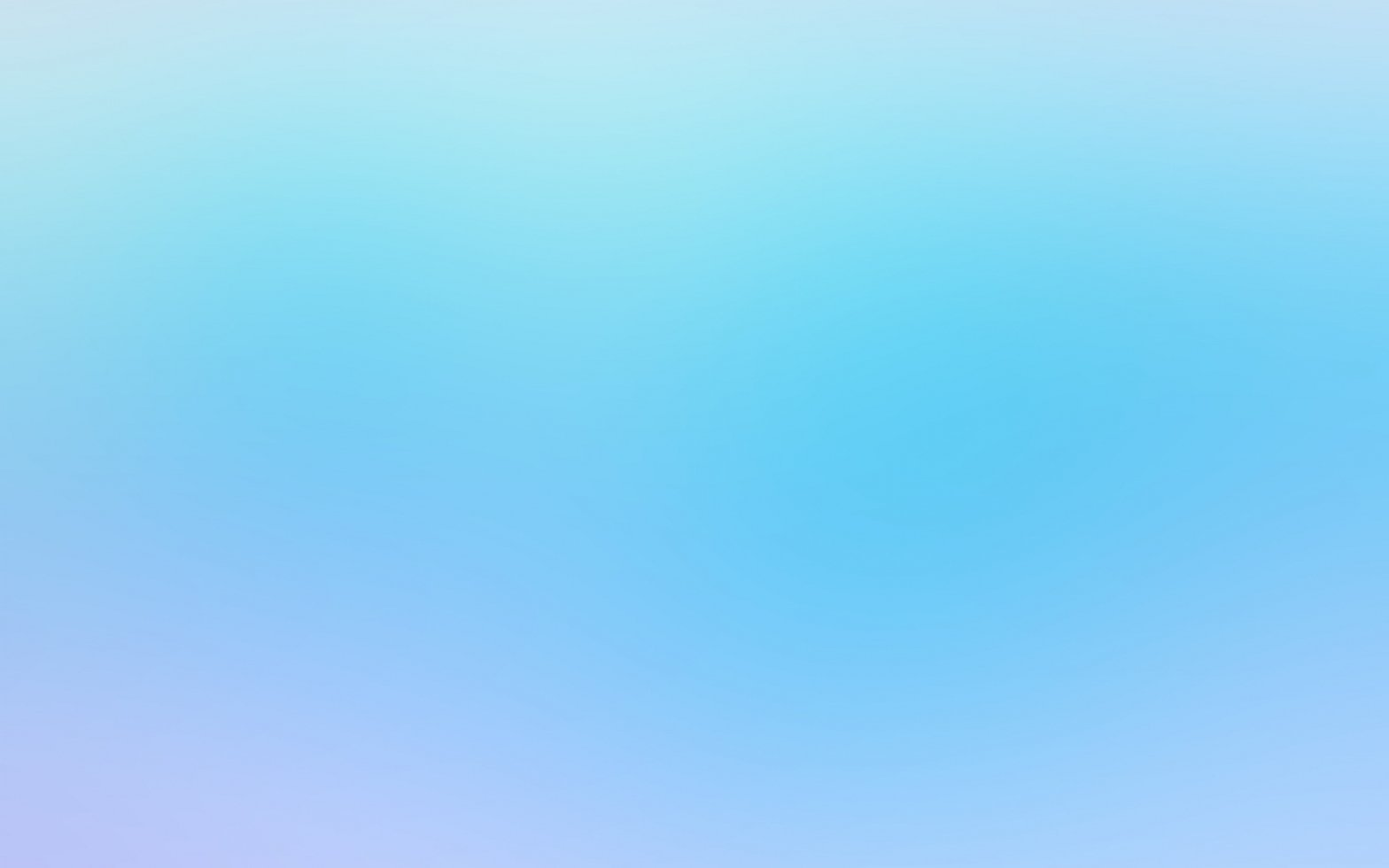 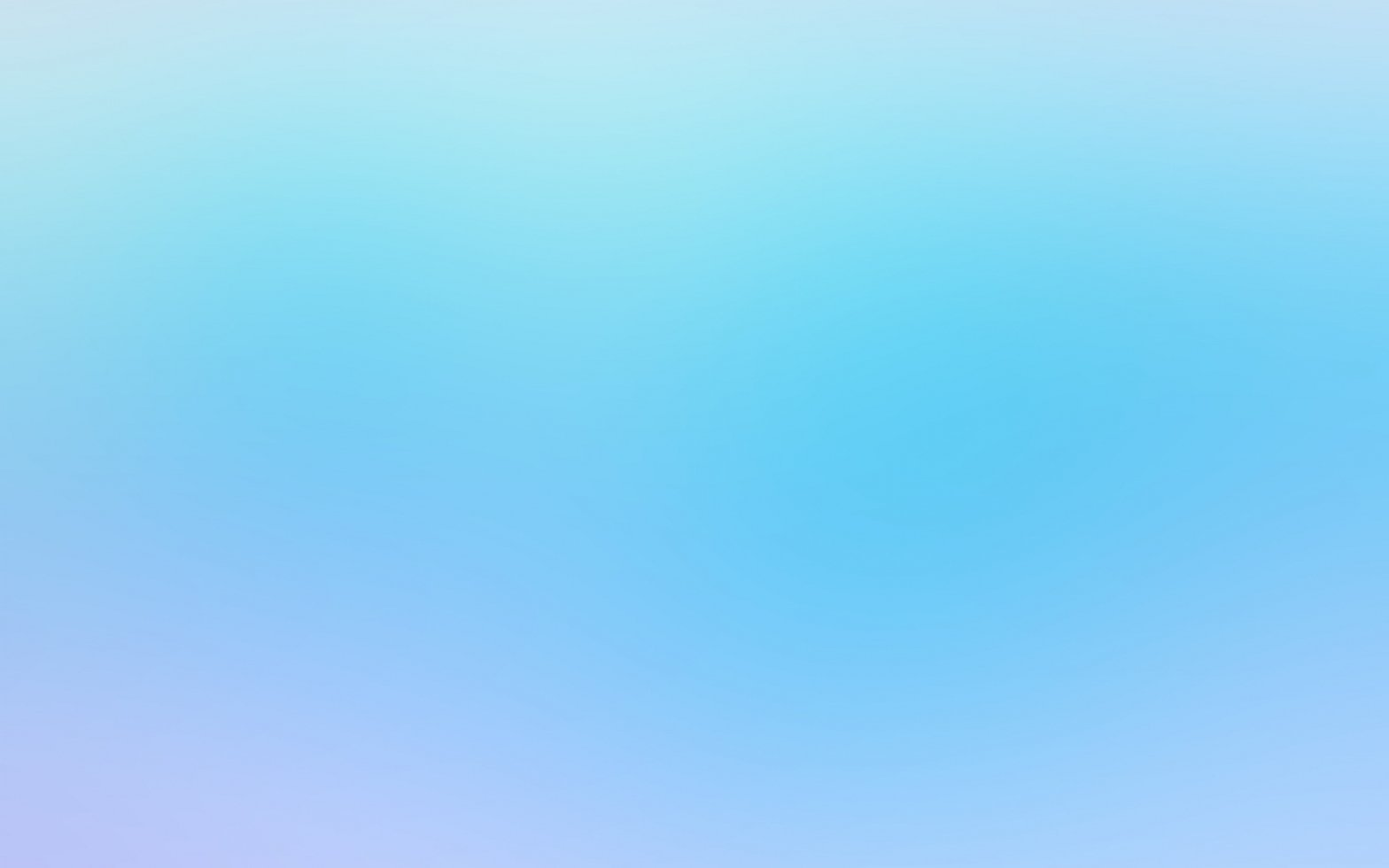 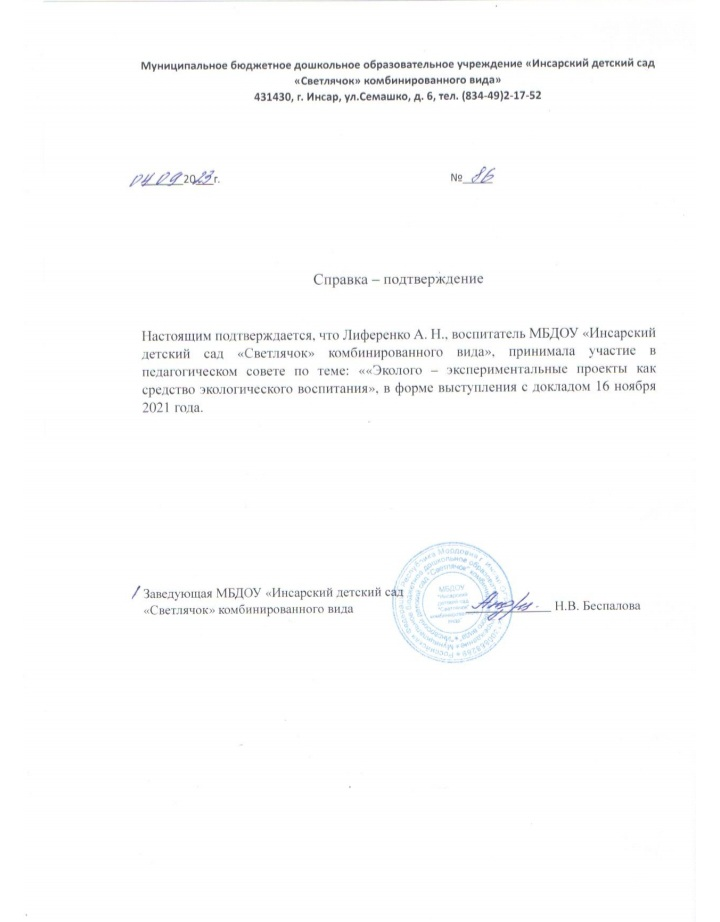 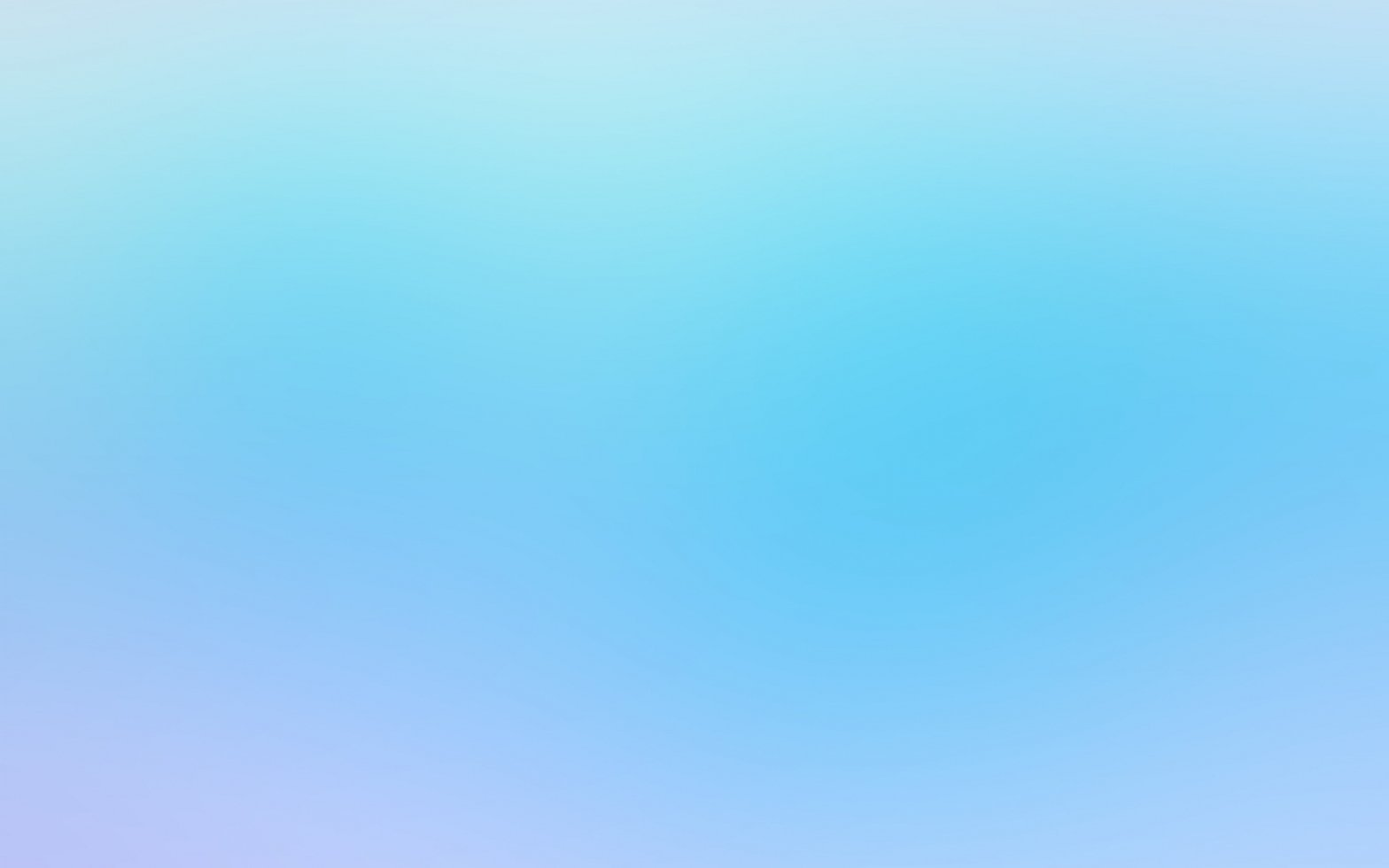 Проведение открытых занятий, мастер классов, мероприятий
Уровень образовательной организации: 2
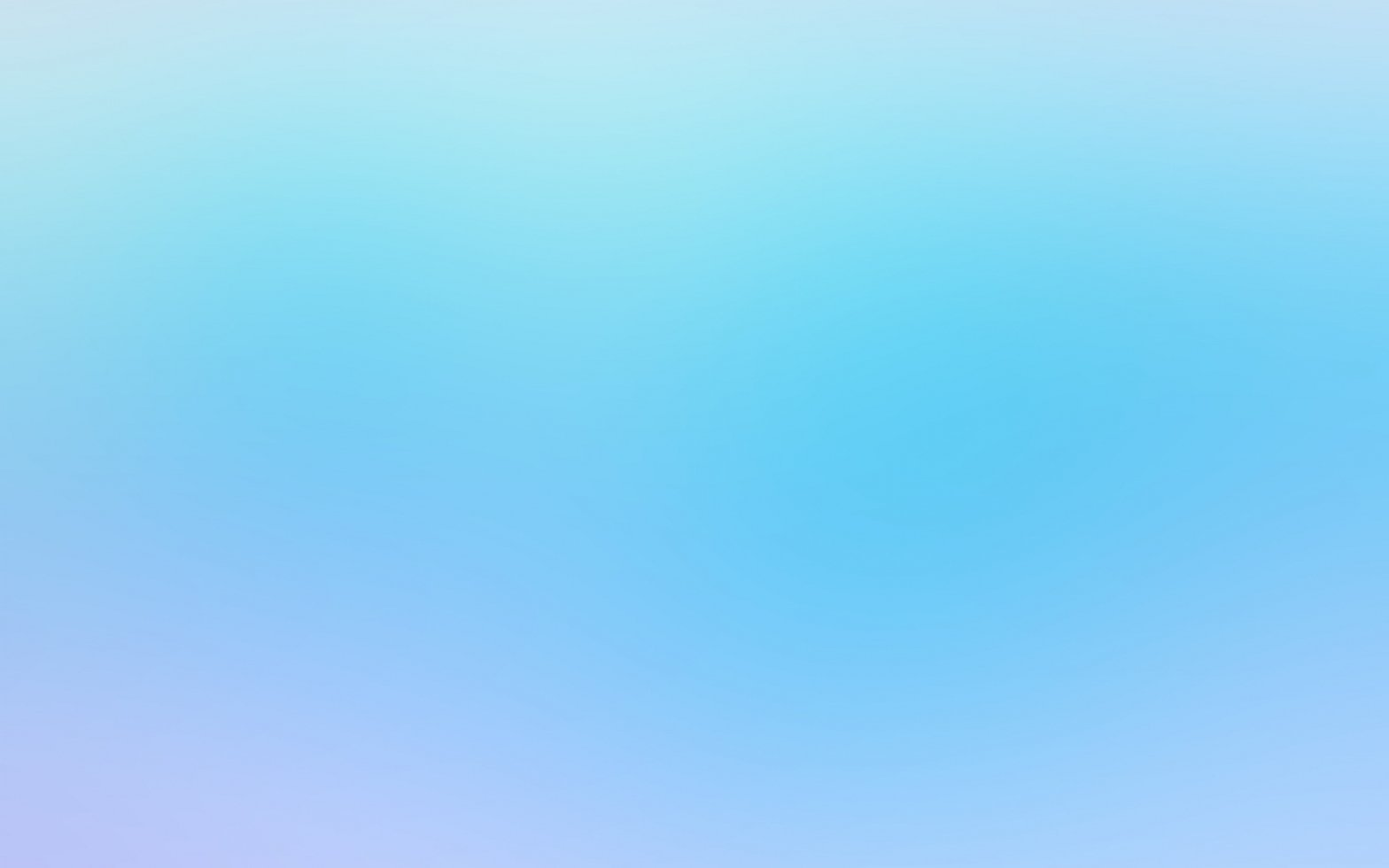 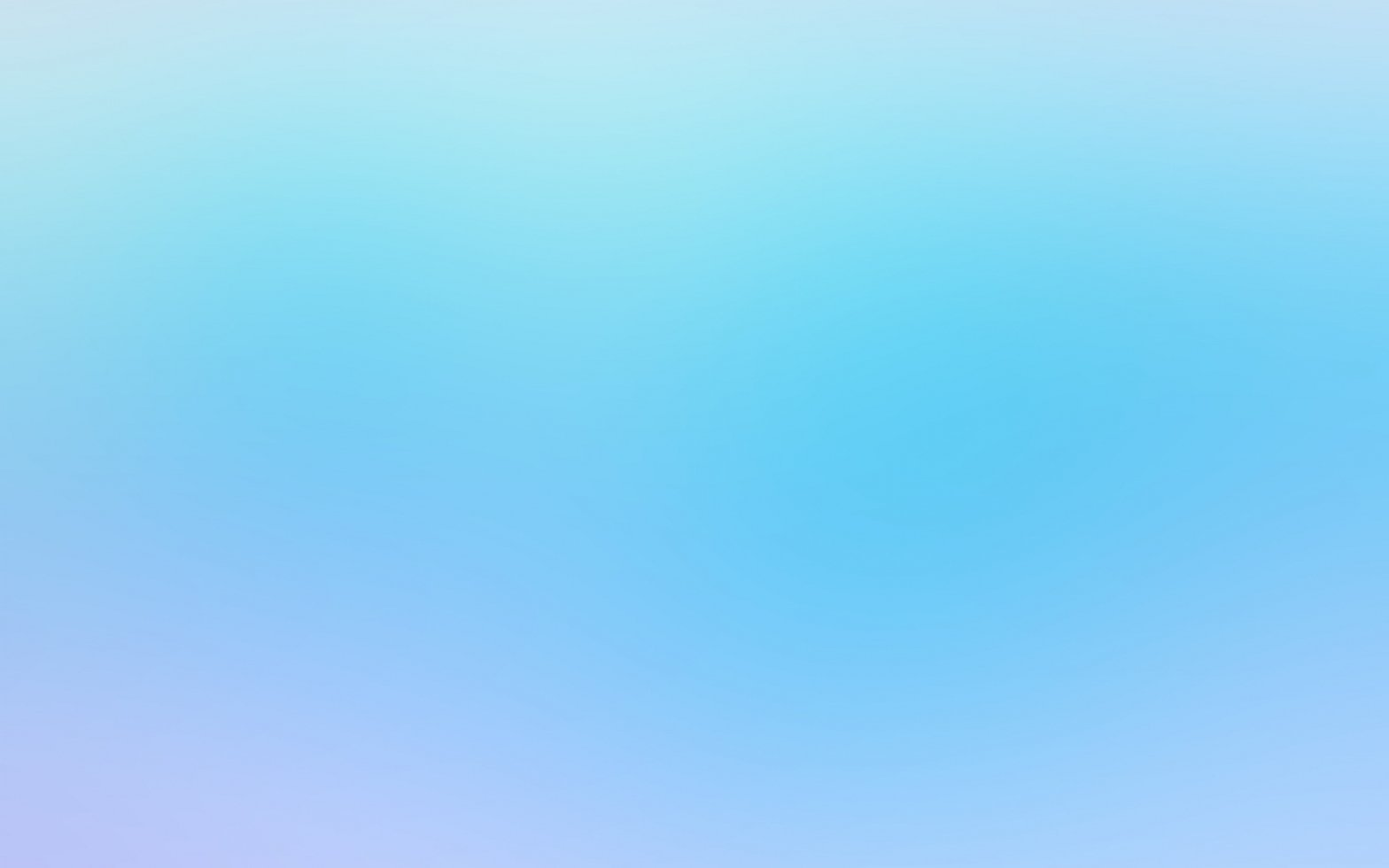 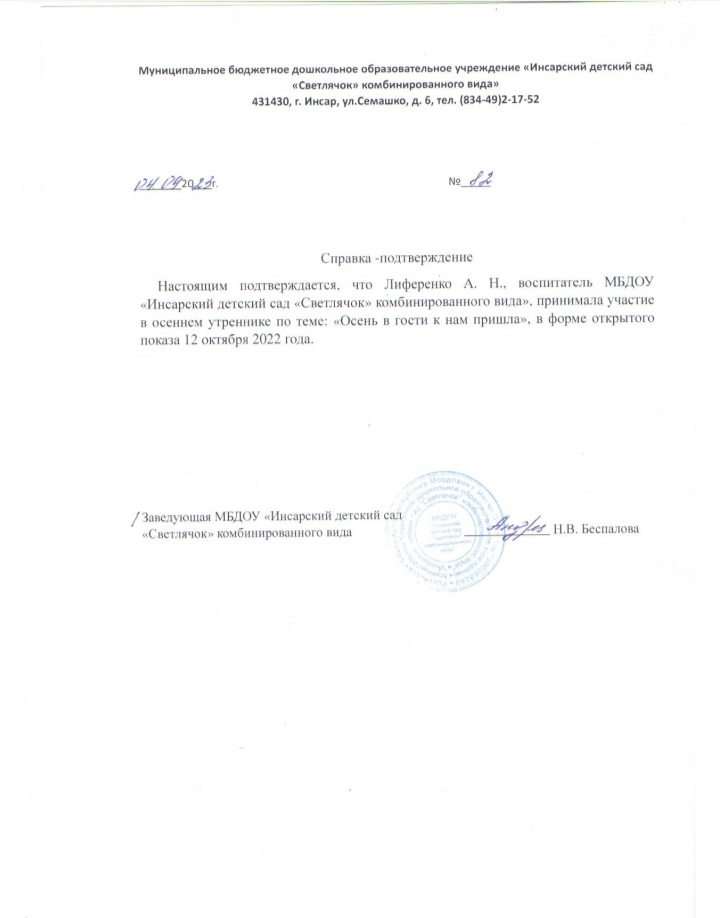 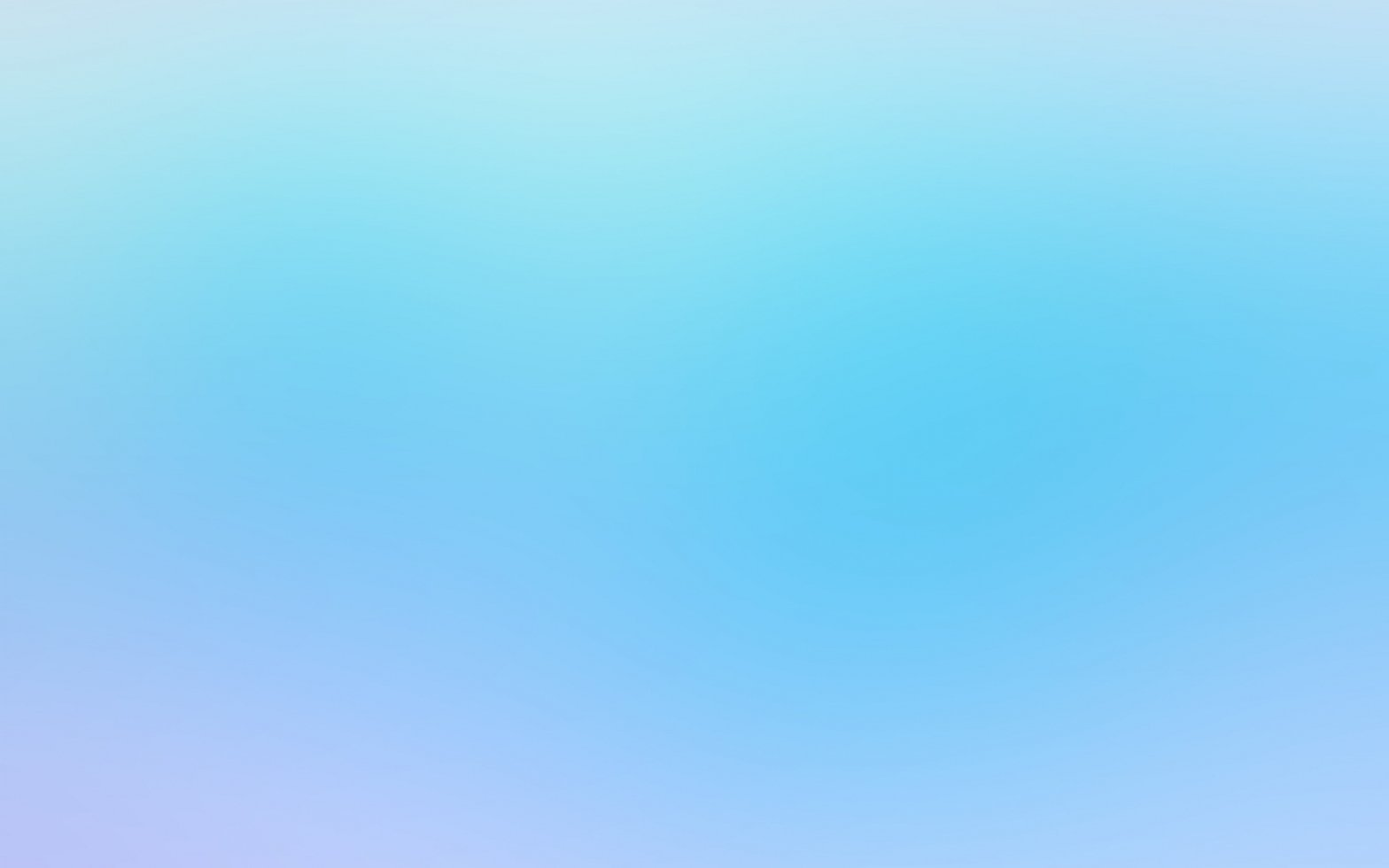 Позитивные результаты работы с воспитанниками
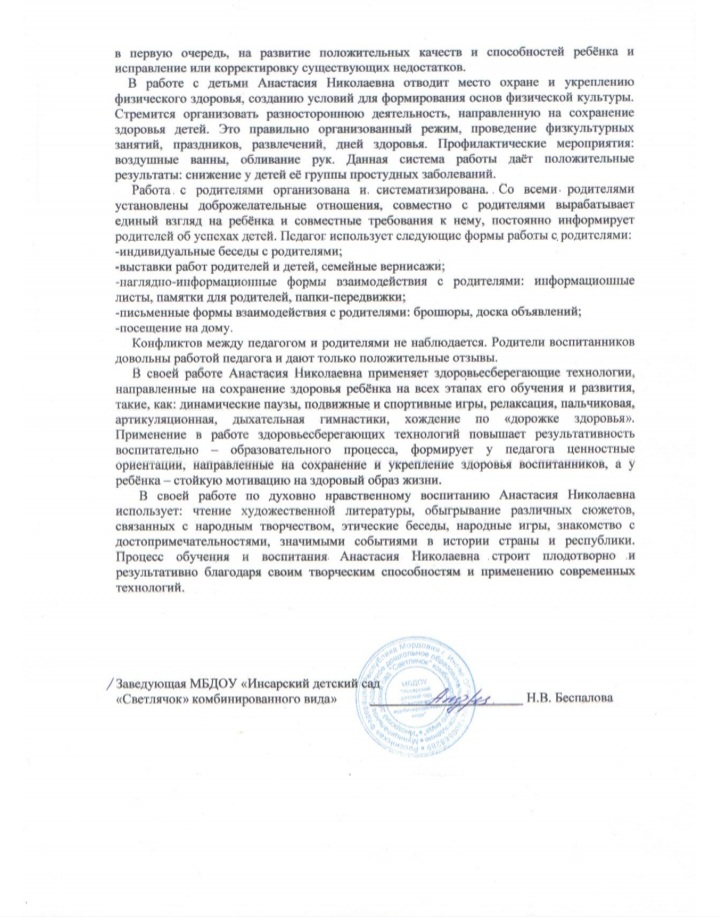 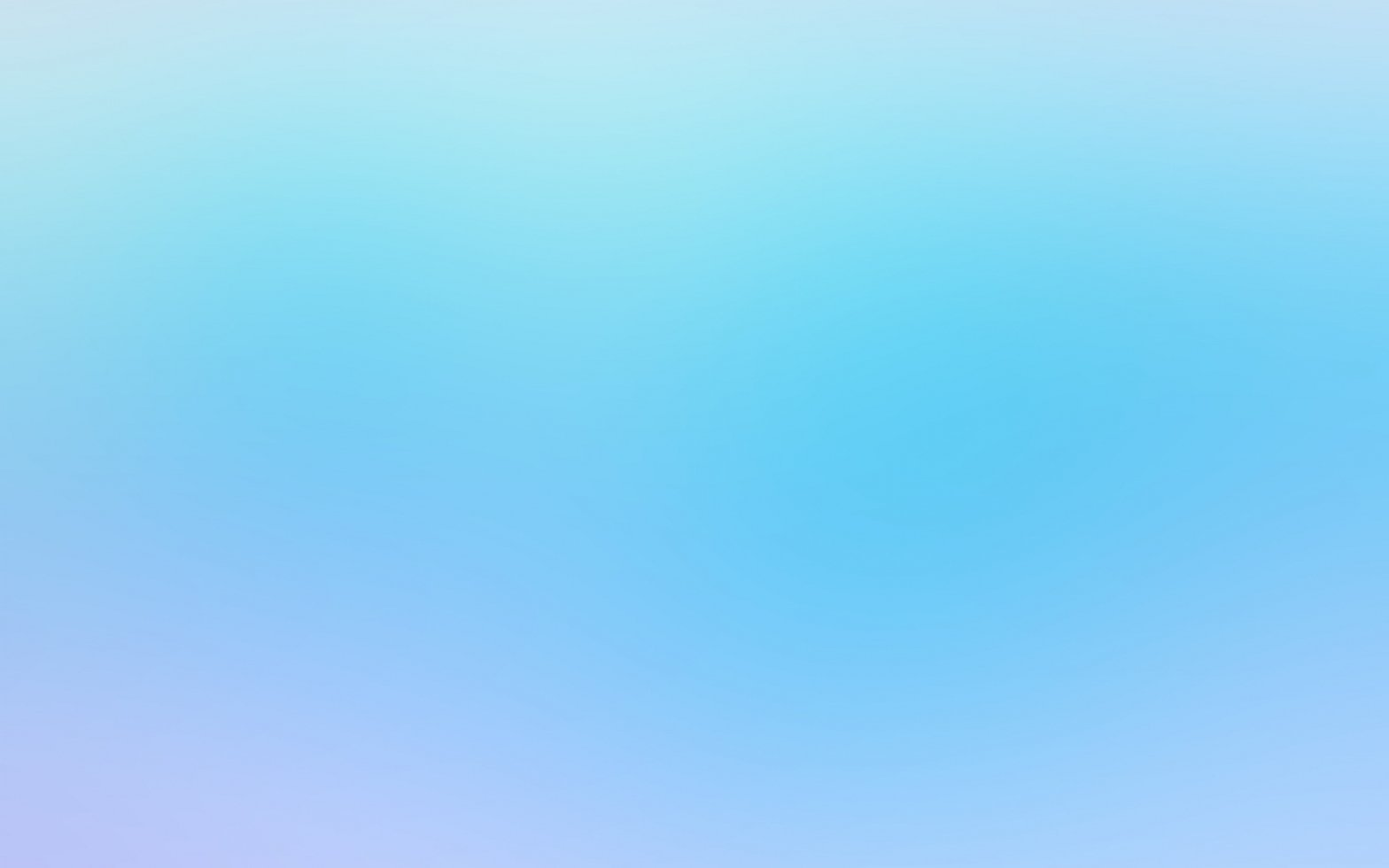 Качество взаимодействия с родителями
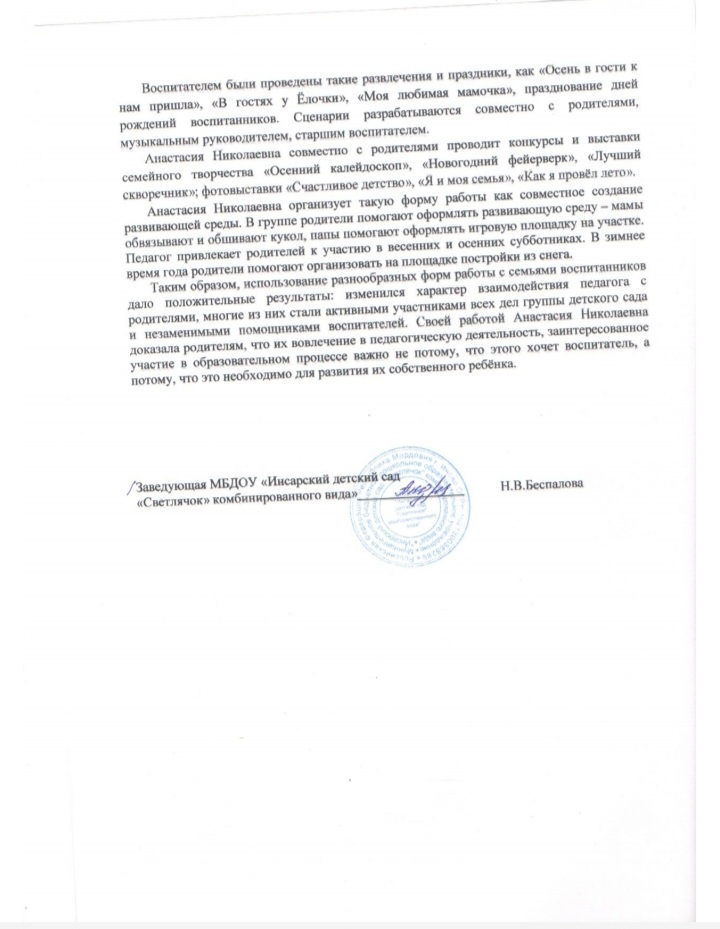 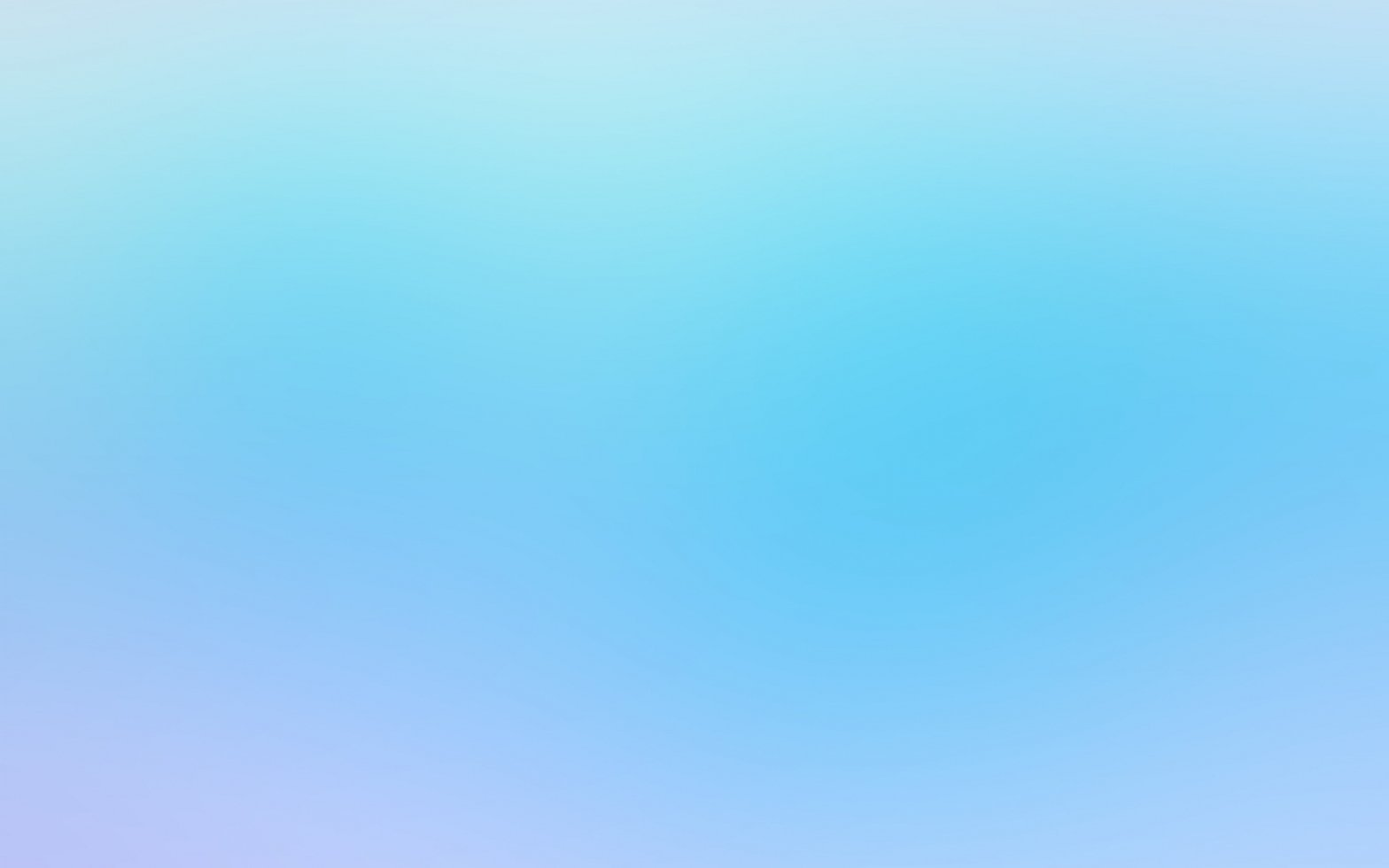 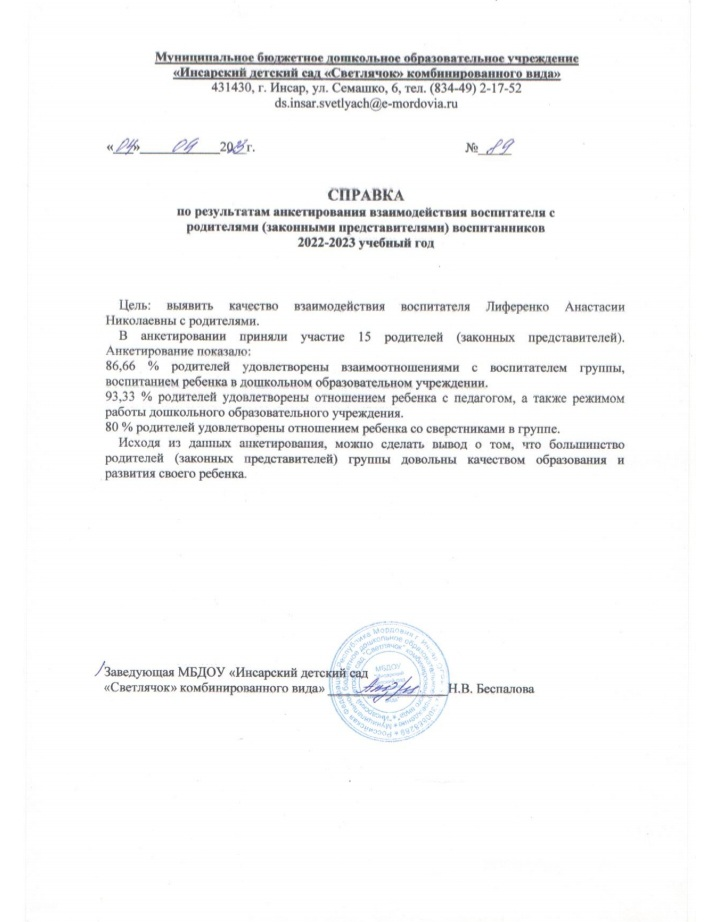 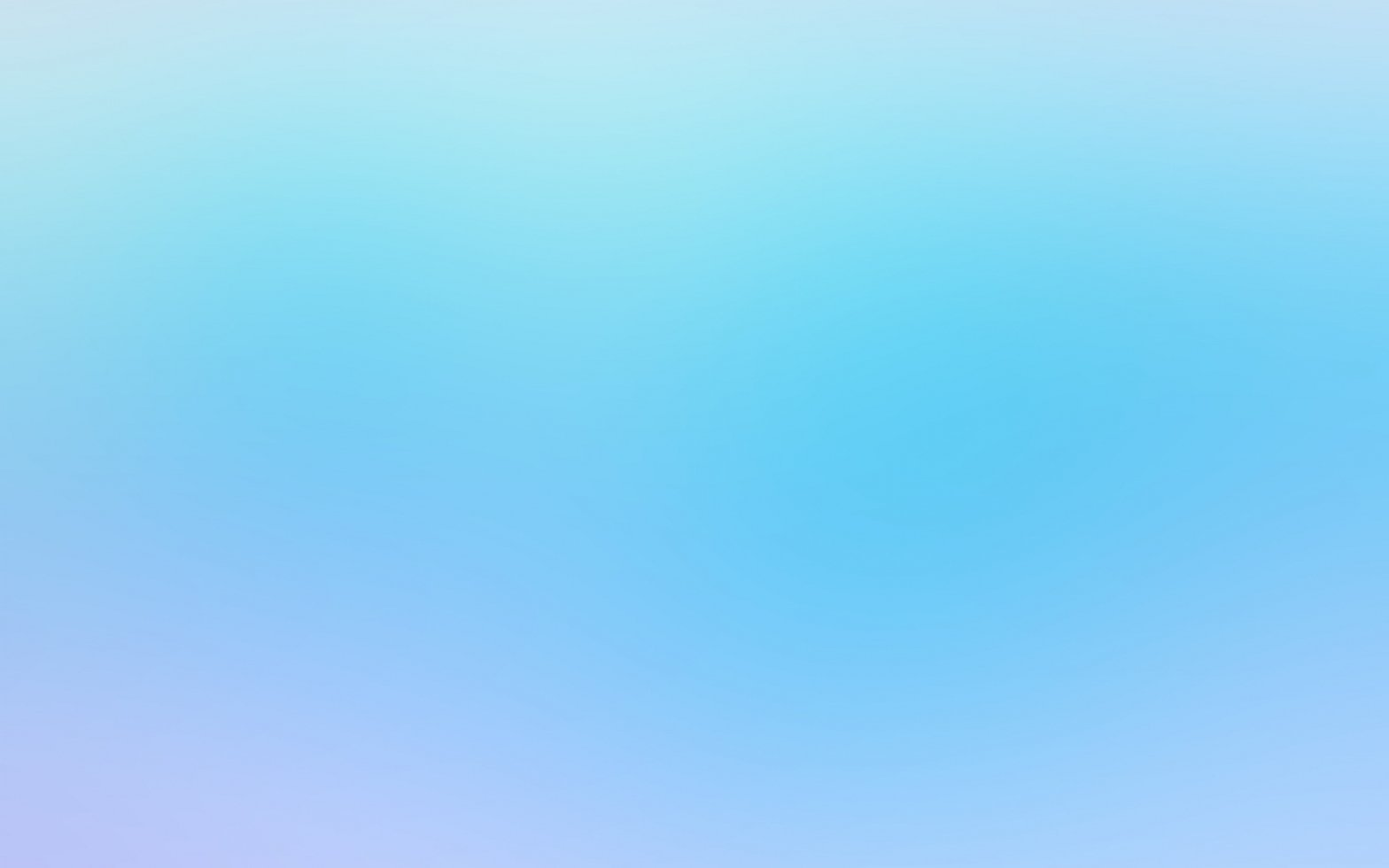 Участие педагога в профессиональных конкурсах
Муниципальный уровень: победитель
Всероссийский уровень: диплом I степени
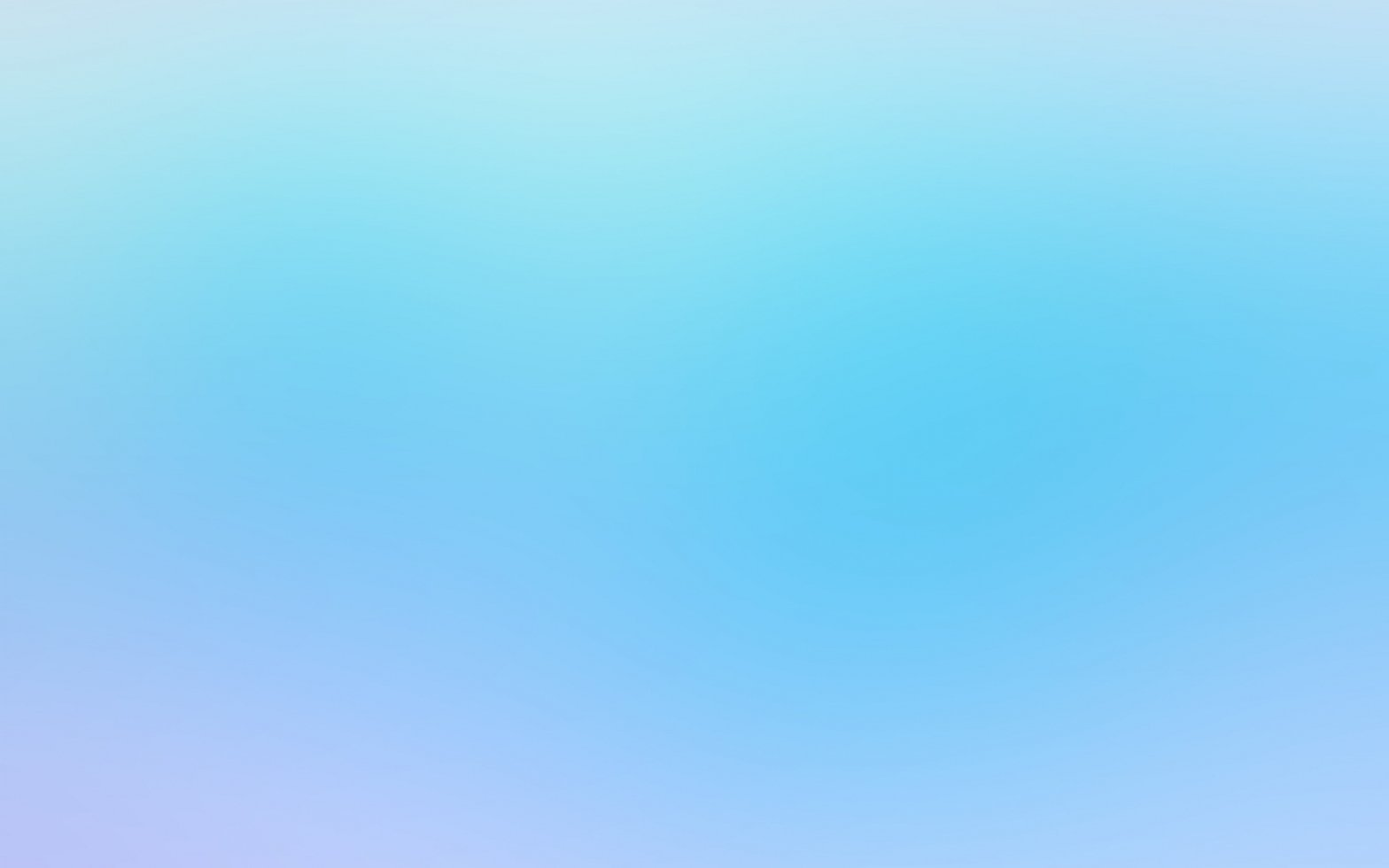 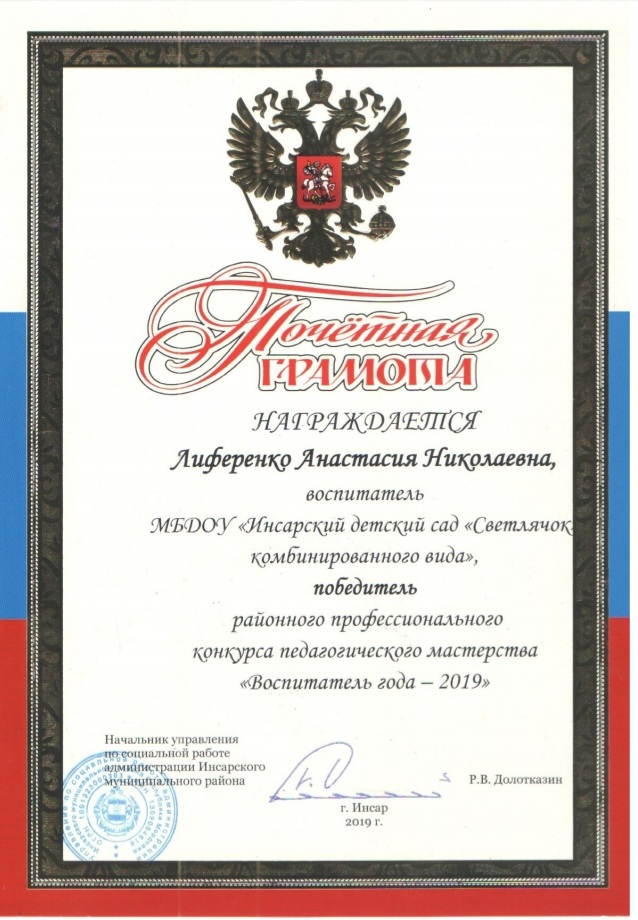 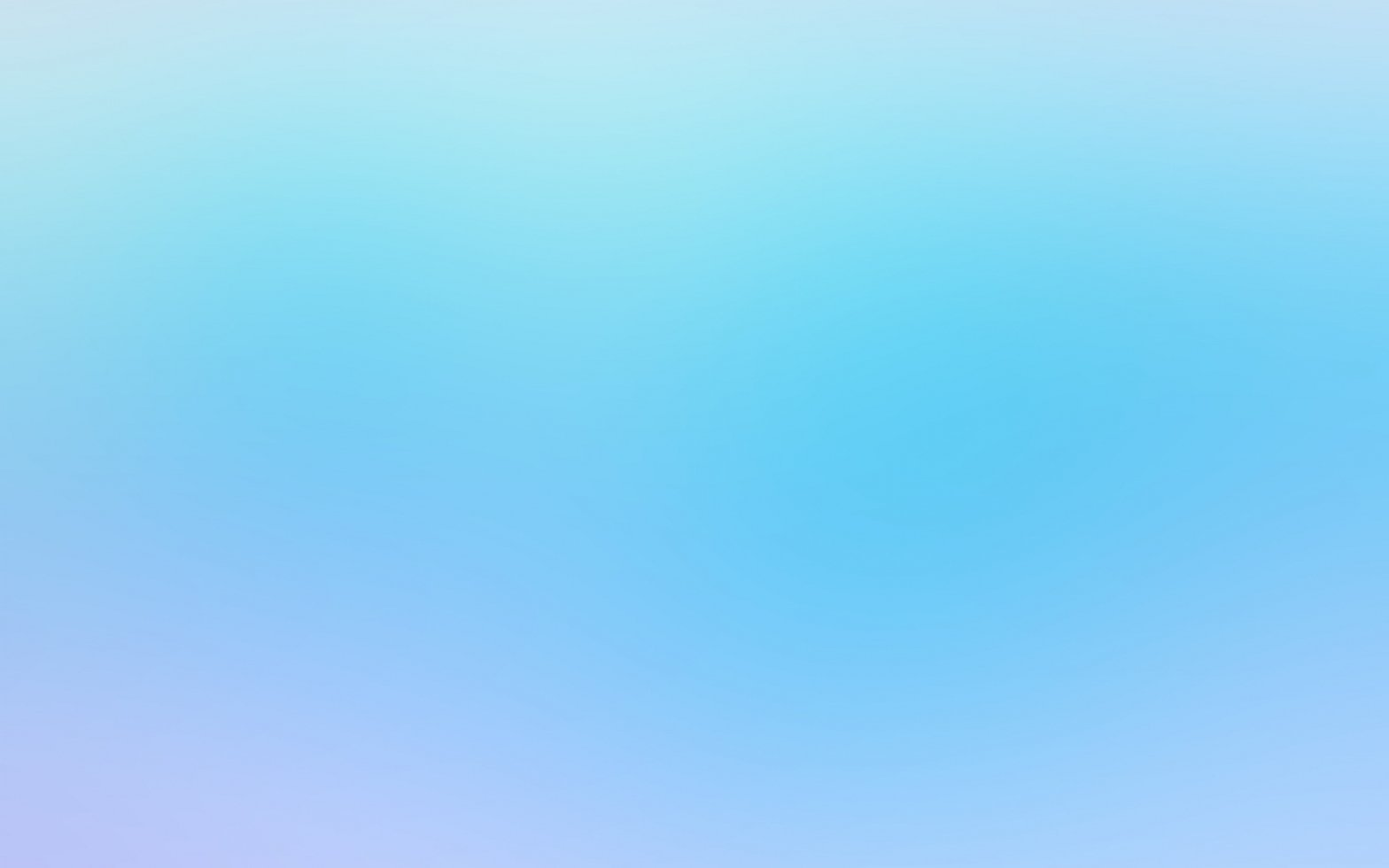 Награды и поощрения